ESTAMOS CONECTADOS
LAS REDES SOCIALES
Cuáles conoces?
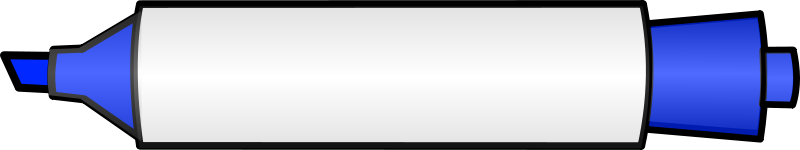 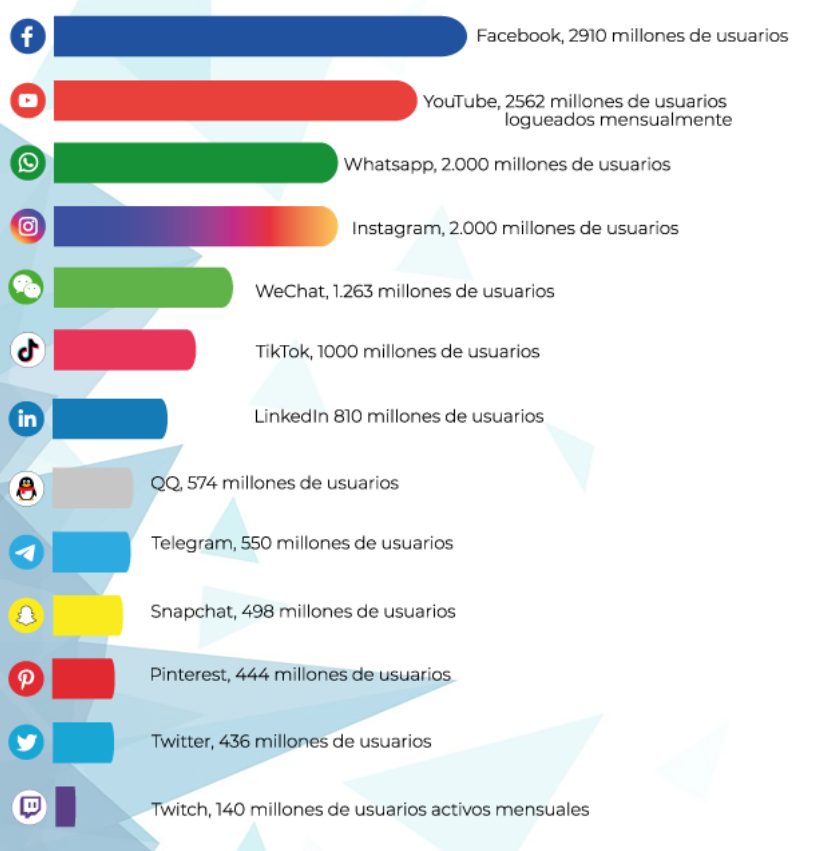 EN EL MUNDO?
¿Cuál es la red social más usada?
¿Desde qué edad puedes acceder?
¿Crees que son seguras?
VOCABULARIO
Publicar
Añadir
Compartir
Eliminar
Comentar
Subir
Grabar
SIRVE PARA… ?
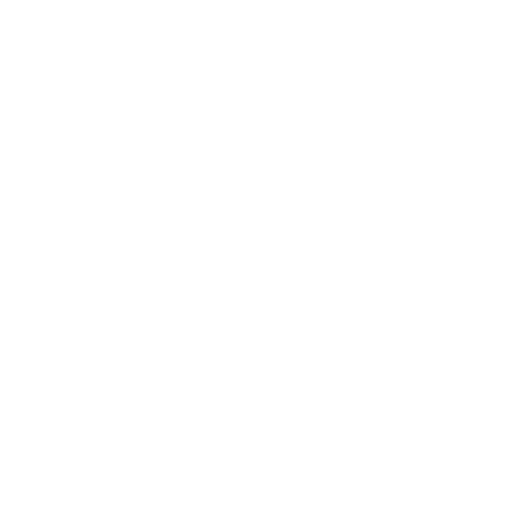 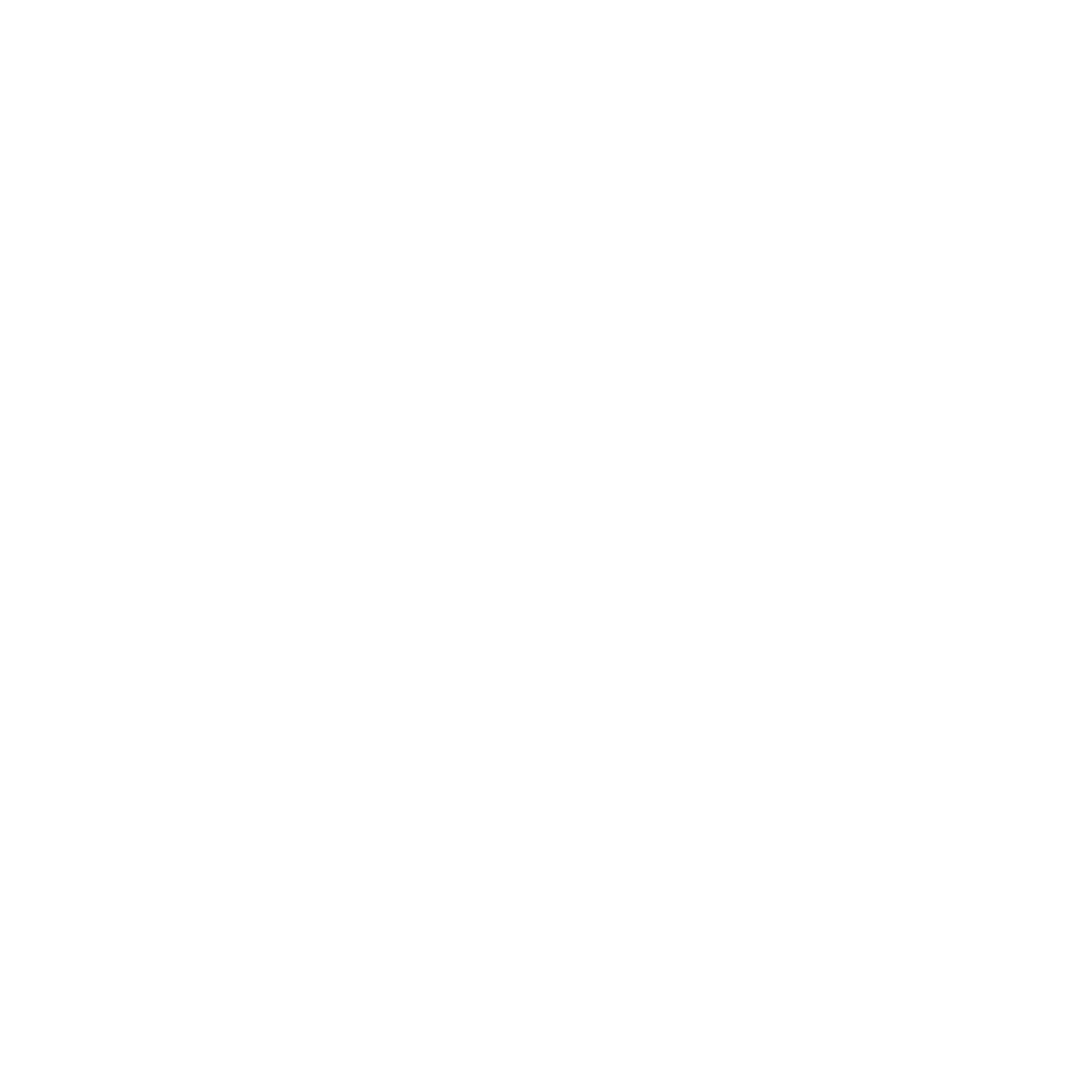 Cual usas más?
Cuánto tiempo sueles usarla?
Yo prefiero …
Utilizar
solamente
TikTok
Utilizar
solamente
Youtube
?
Yo prefiero …
Publicar Fotos en Instagram
Ver Fotos en Instagram
?
Yo prefiero …
Tener muchos seguidores.
Tener muchos contactos.
?
Yo prefiero …
Tener un teléfono sin Internet.
Tener Internet
sin un teléfono.
?
Yo prefiero …
?